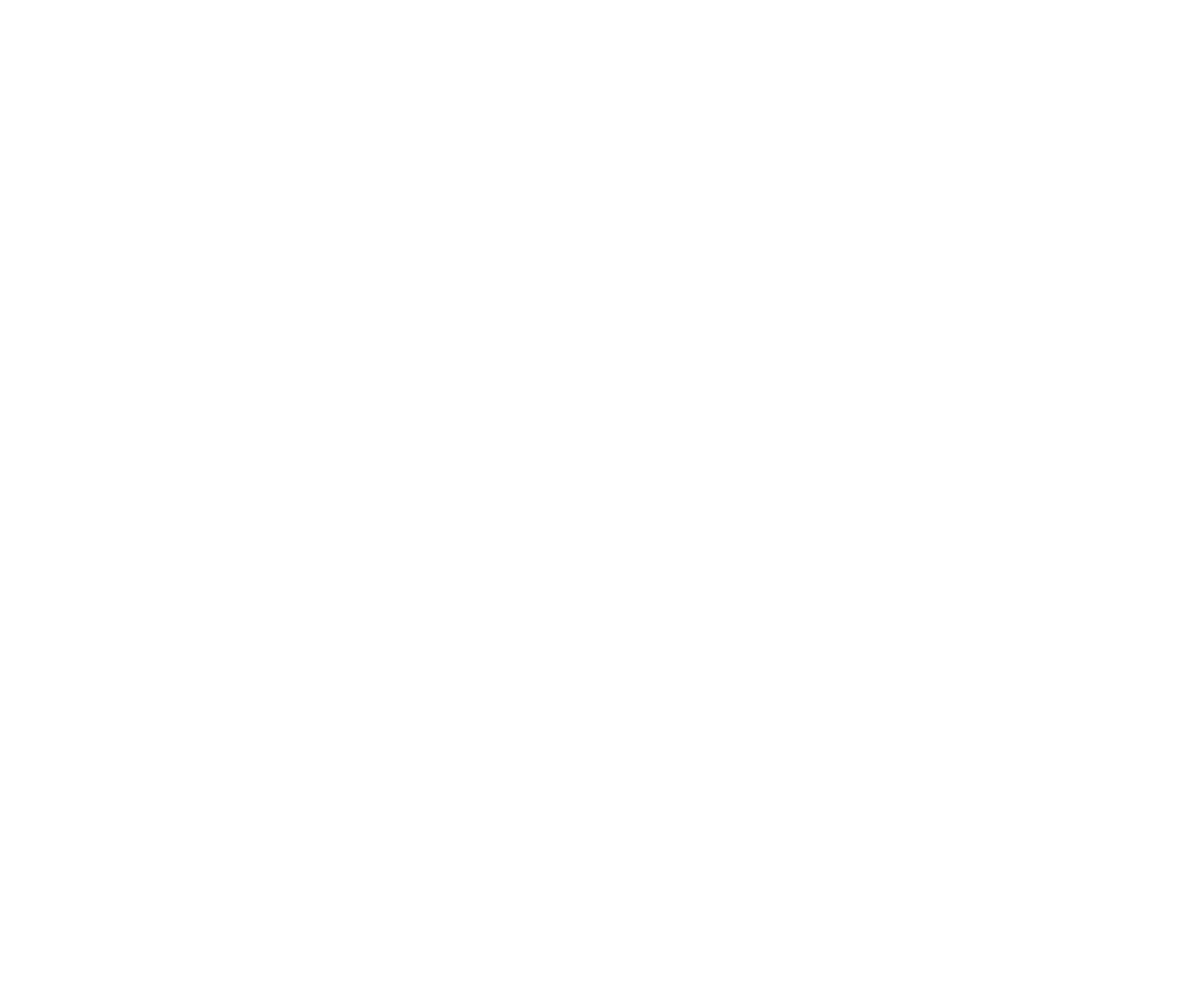 Lesson 1
Darwin’s Theory of Evolution by Natural Selection
Focus Question
What is the theory of evolution by natural selection?
New Vocabulary
artificial selection
natural selection
evolution
Review Vocabulary
selective breeding: the process by which a breeder develops a plant or animal to have certain traits
Developing the Theory of Evolution
Darwin on the HMS Beagle
When Darwin began his journey, most people thought the world was about 6000 years old, and that animals and plants were unchanging.
Darwin’s job on the Beagle was to be a naturalist, and to collect biological and geological specimens during the travels.
Developing the Theory of Evolution
The Galápagos Islands
Darwin noticed that the different islands all seemed to have their own, slightly different varieties of animals.
Almost every specimen Darwin collected on the Galápagos was new to European scientists, though they were similar to species on mainland South America.
Island and mainland species should not have been so similar, unless mainland species had changed since arriving on the islands.
Developing the Theory of Evolution
Darwin Continued His Studies
Darwin hypothesized that new species could appear gradually through small changes in ancestral species.
Darwin inferred that if humans could change species by artificial selection–directed breeding to produce offspring with desired traits–then perhaps the same process could work in nature.
Developing the Theory of Evolution
Natural Selection
Darwin described the process of natural selection: Some competitors would be better equipped for survival than others; those less equipped would die.
Principles of natural selection:
 Individuals show variation.
 Variations are heritable.
 More offspring are born than can survive.
 Variations that increase reproductive success will  be more common in the next generation.
The Origin of Species
Darwin had likely formulated his theory of evolution by natural selection by about 1840. 
Soon after, he began writing a multivolume book compiled of evidence for evolution and explaining how natural selection might provide a mechanism for the origin of species.
The Origin of Species
Basic Principles of Natural Selection
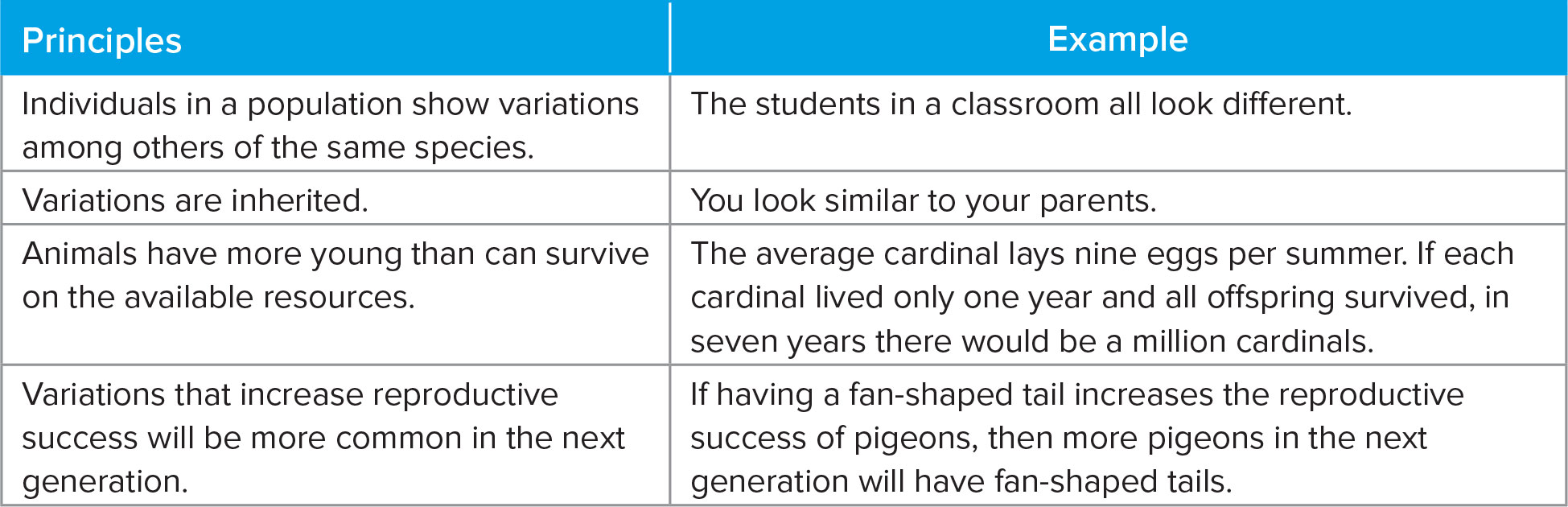 The Origin of Species
Darwin published On the Origin of Species by Means of Natural Selection in 1859.  
Today, scientists use evolution to mean cumulative change in a group of organisms through time. 
Natural selection is not synonymous with evolution. It is a mechanism by which evolution occurs.